TCP Westwood(+) Protocol Implementation in ns-3
Authors: Siddharth Fangadhar, Truc Anh N. Nguyenm Greeshma Umapathi, and James P.G. Sterbenz
CS577
Brett Levasseur
10/1/2013
1
Outline
Introduction
TCP Variations
ns-3 TCP Implementation
ns-3 Westwood Implementation
Evaluation
Conclusions
Remarks
Questions
10/1/2013
2
Introduction
ns-3 is a packet network simulator
Successor to ns-2
Improved design, better wireless support
Used by researchers around the world
Has TCP implementation
Lacks modern TCP variants
Tahoe, Reno, NewReno
Authors present Westwood(+) for ns-3
10/1/2013
3
TCP Tahoe
Terms
cwnd: Congestion Window
ssthresh: Slow Start Threshold
TCP States
Slow-start: cwnd exponential increase
Congestion Avoidance: cwnd linear increase
Fast Retransmit: Half ssthresh, reset cwnd to 1
Timeouts and duplicate ACKs (DUPACK) considered congestion
10/1/2013
4
TCP Tahoe
Congestion avoidance
Timeout or 3 DUPACK
ssthresh
Slow start
10/1/2013
5
TCP Reno
Tahoe vs Reno
Tahoe: 3 DUPACKs move to fast retransmit
Reno: 3 DUPACKs half ssthresh and cwnd, move to fast recovery
Fast Recovery
Retransmit missing packet
Wait for ACK before congestion avoidance
10/1/2013
6
TCP Reno
Timeout or 3 DUPACK
Congestion avoidance
ssthresh
Slow start
10/1/2013
7
TCP NewReno
Adds partial and full ACKs
Partial ACK remain in fast recovery
Full ACK continues congestion avoidance
Transmission Window
1
2
3
4
5
6
7
8
9
Partial ACK = 4, 6, 8
Full ACK = 9
10/1/2013
8
TCP Packet Corruption
Lost packets considered congestion
Wireless has bursty errors
High wireless bit error rate confused as congestion
TCP lowers cwnd needlessly
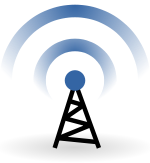 Wireless loss
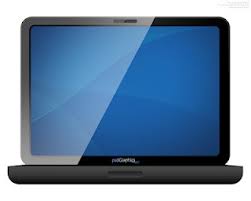 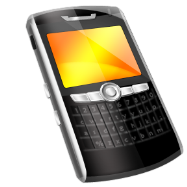 10/1/2013
9
TCP Westwood
Made for wireless networks
Estimates bandwidth
Set cwnd based on estimate
Set ssthresh based on estimate
Rate of ACK and DUPACK arrivals used
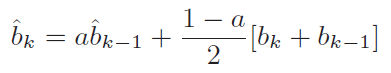 10/1/2013
10
TCP Westwood+
ACK compression hurts Westwood estimation
Westwood+ compensates
Samples every RTT instead of every ACK
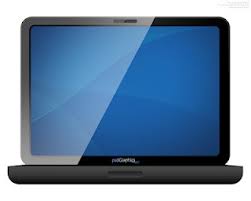 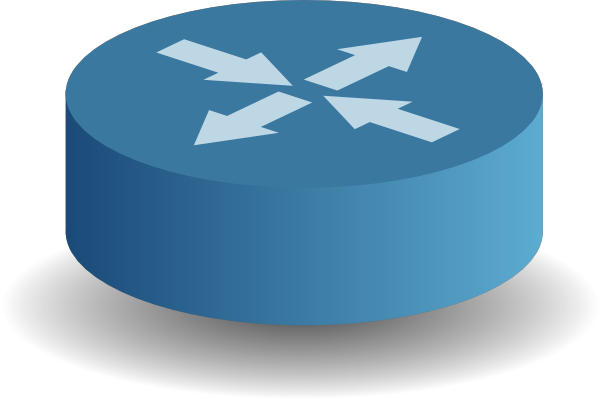 Flow 1
ACK
ACK
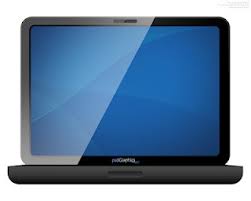 ACK
Data
ACK
Data
ACK
ACK
Data
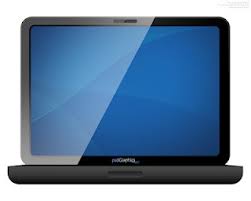 Flow 2
10/1/2013
11
TCP in ns-3
Object oriented design
Generic TCP defined
TCP variants are extended from base
TCP headers and buffers provided
Contribution
10/1/2013
12
Global Variables
10/1/2013
13
Execution
ACK arrives at sender
ACKs counted
Bandwidth is estimated
Immediate in Westwood
After RTT timeout in +
Optional use of Tustin filter (user choice)
Off: Measured BW
On: Estimate BW
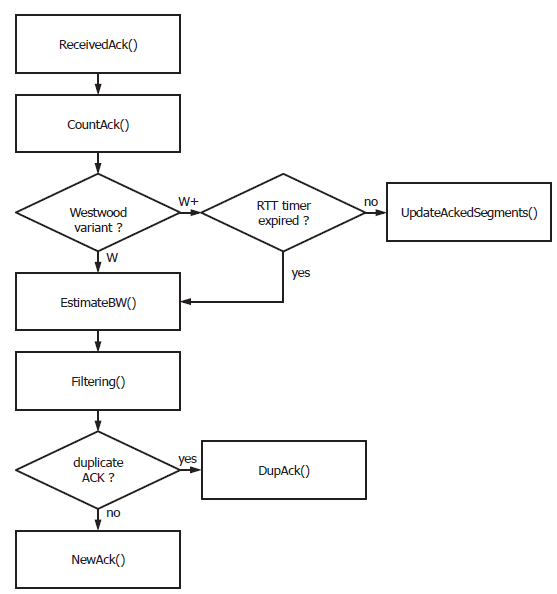 10/1/2013
14
Count ACK
Need total number of bytes sent
Count TCP segments received
cumul_ack = Current ACK number – m_prevAckNo
m_prevAckNo = 6
cumul_ack = 10 - 6
4 Packets received
ACK = 10
10/1/2013
15
Count ACK
Take DUPACKs into account
If cumul_ack = 0 then current ACK is a duplicate


Else check m_accountedFor for number of DUPACKs
m_prevAckNo = 6
cumul_ack = 6 - 6
DUPACK
ACK = 6
m_prevAckNo = 6
cumul_ack = 9 - 6
m_accountedFor = 1
ACKed 3 > 1 DUPACK
3 – 1 = 2 received
m_prevAckNo = 6
cumul_ack = 7 - 6
m_accountedFor = 2
ACKed 1 < 2 DUPACK
cumul_ack = 1
ACK = 9
ACK = 7
10/1/2013
16
Estimate Bandwidth
Westwood



Westwood+
Bytes since last ACK
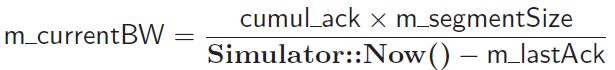 Time since last ACK
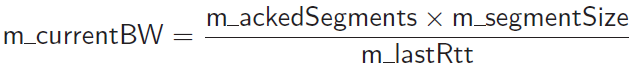 Last known RTT
10/1/2013
17
Tustin Filtering
Off – Measure bandwidth assumed current
On – Estimate current bandwidth
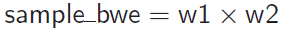 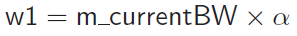 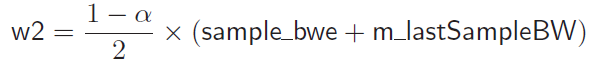 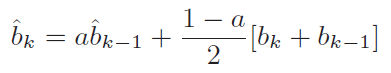 w2
w1
10/1/2013
18
Tustin Filtering
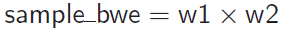 ?
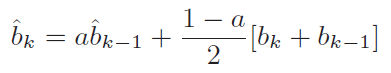 w2
w1
From ns-3 source code (version 3.18):
(alpha * m_lastBW) + ((1 - alpha) * ((sample_bwe + m_lastSampleBW) / 2));
w1
w2
Source code and Westwood equation use addition
Equation 4 uses multiplication so probably a typo
10/1/2013
19
Westwood Cont
For new ACK adjust variables same as Reno
After receiving set number of DUPACKs
Adjust slow start threshold


If retransmit timeout
Adjust slow start threshold the same as previous
Cwnd set to one TCP segment size
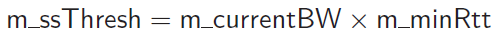 If  m_cWnd > m_ssThresh     Then     m_cWnd = m_ssThresh
10/1/2013
20
Westwood Evaluation
Simulate original TCP Westwood study
Wireless Link
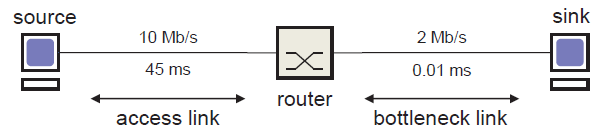 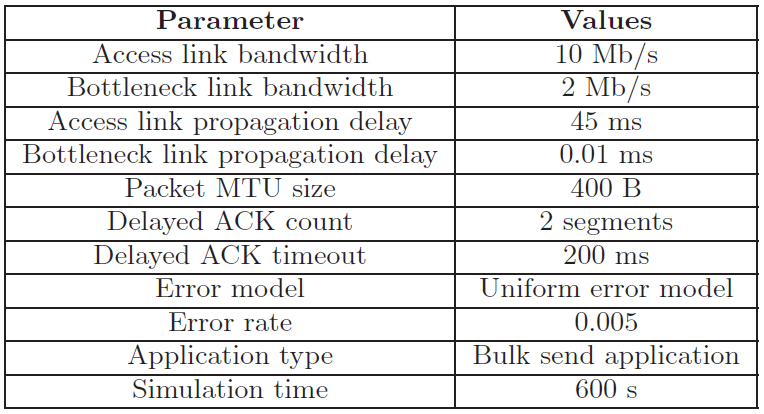 10/1/2013
21
Packet Error Rate
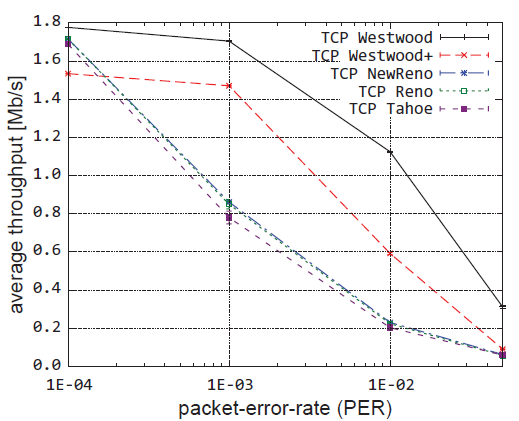 Westwood samples bandwidth on every ACK
Westwood+ samples every RTT
Westwood+ takes longer to stabilize
As error rate increases Westwood+ performs worse
10/1/2013
22
Packet Error Rate
ns-3 Simulation
Westwood Paper
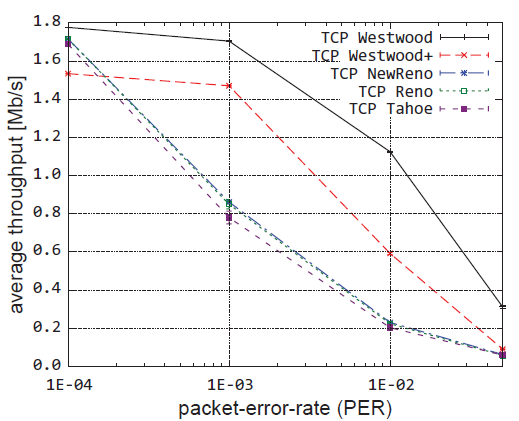 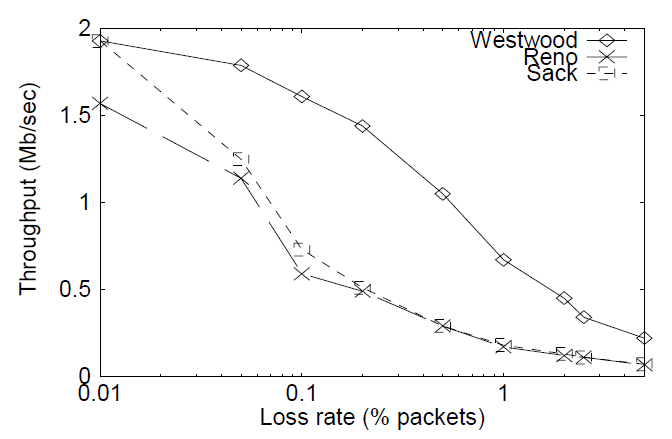 Authors claim this is validation of their work
10/1/2013
23
Bottleneck Delay
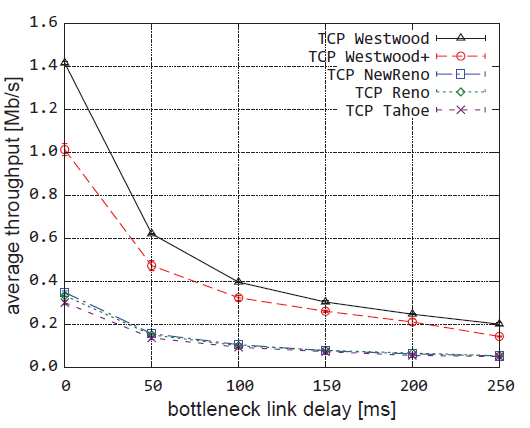 PER = 0.005
Westwood(+) attempt to fill the pipe
Other variants conservative
10/1/2013
24
Bottleneck Delay
ns-3 Simulation
Westwood Paper
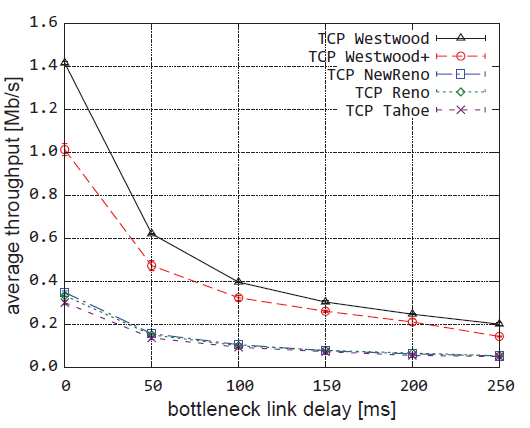 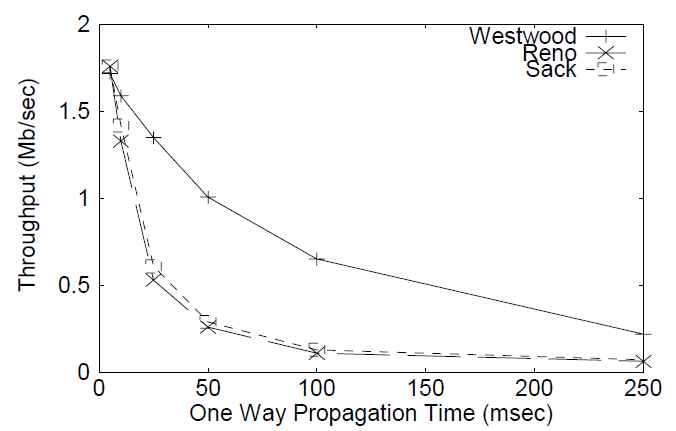 TCP Reno appears to behave differently in ns-3 vs ns-2
10/1/2013
25
Bottleneck Bandwidth
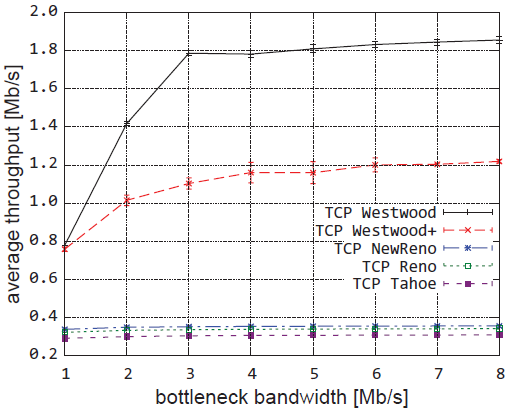 PER = 0.005
Delay = 0.01ms
Westwood(+) attempt to fill the pipe
Other variants conservative
10/1/2013
26
Bottleneck Bandwidth
ns-3 Simulation
Westwood Paper
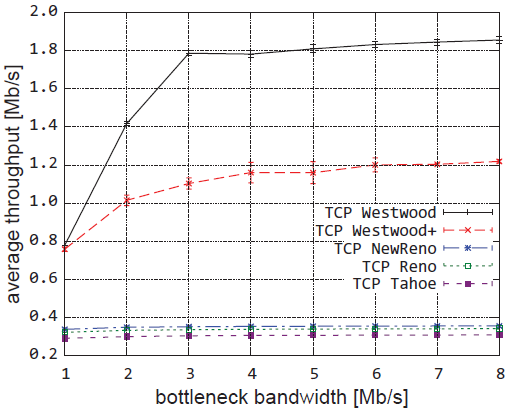 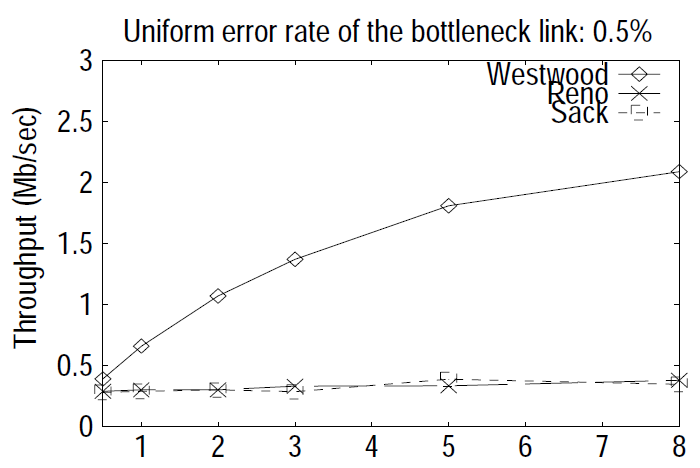 10/1/2013
27
Delayed ACK
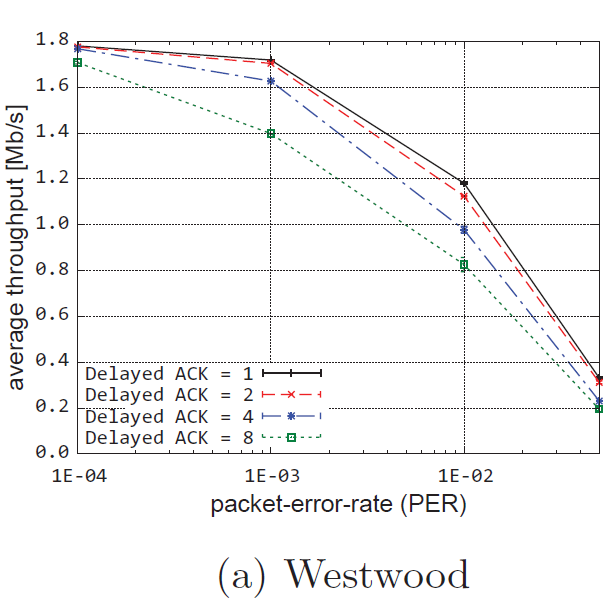 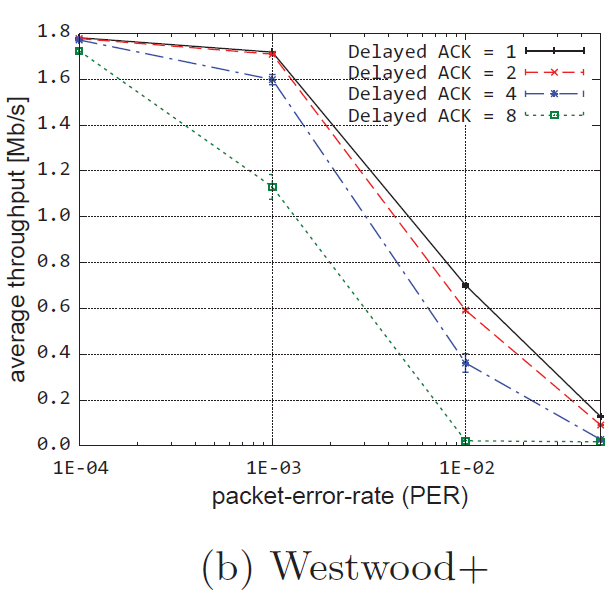 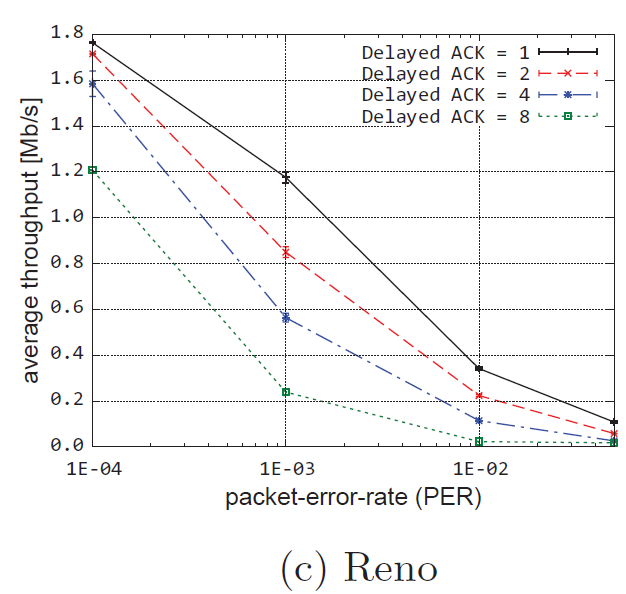 Delayed ACK Timeout = 200ms
10/1/2013
28
[Speaker Notes: Westwood and Westwood+ perform better than Reno when ACKs are delayed. They have a higher average throughput and less variance than Reno.]
MTU Size
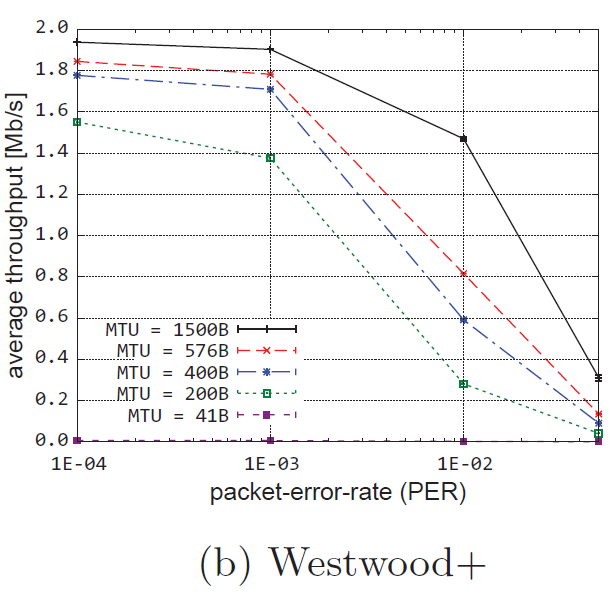 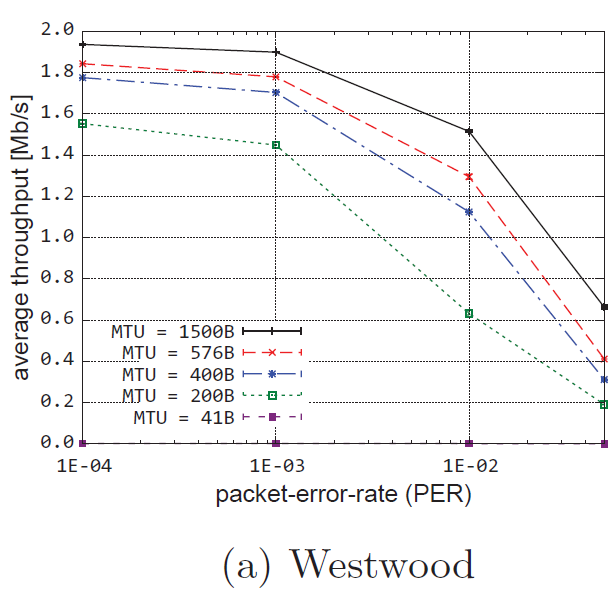 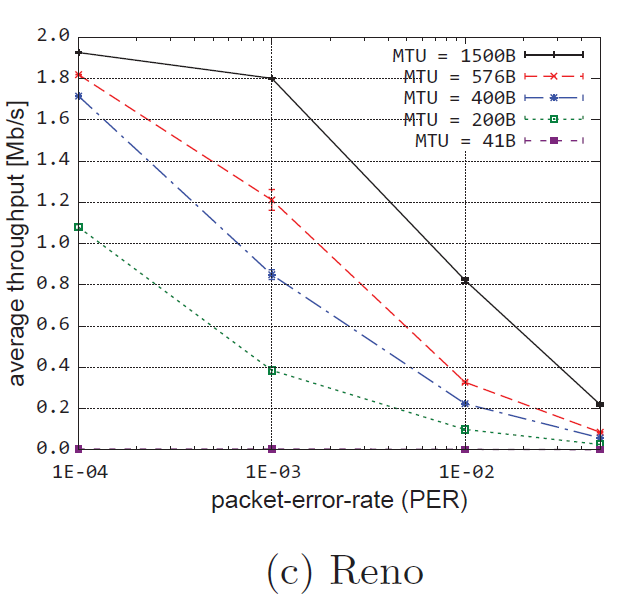 10/1/2013
29
[Speaker Notes: Larger MTU sizes perform better.
Westwood and Westwood+ outperform Reno being able to handle higher error rates with less variability.]
Cwnd Size
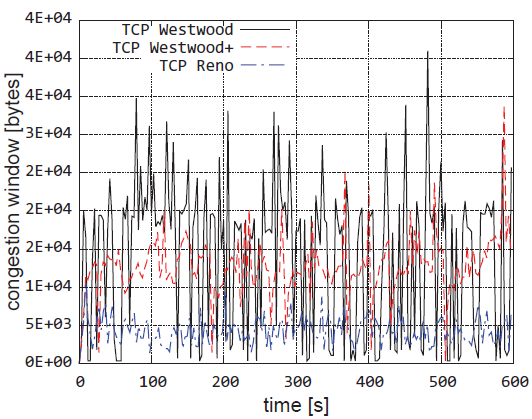 PER = 0.005
Samples every 3sec
10/1/2013
30
Westwood+ Evaluation
Simulation designed to create ACK compression
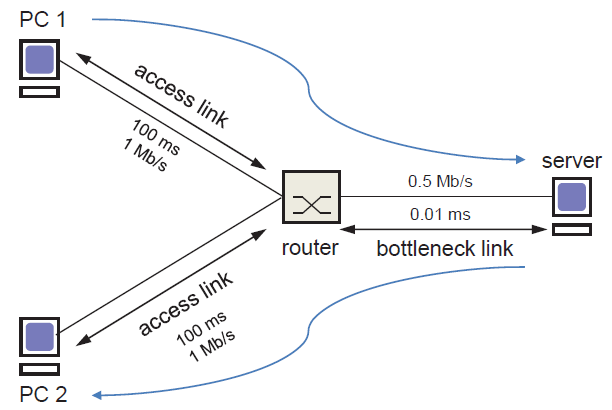 10/1/2013
31
ACK Compression
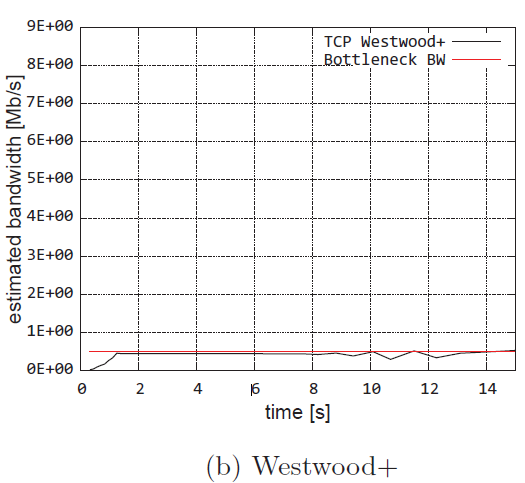 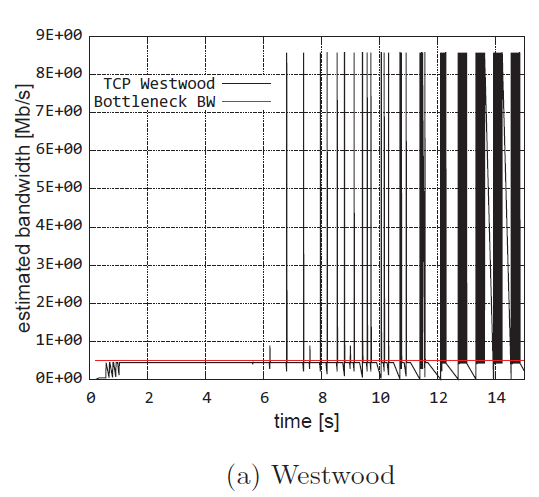 Westwood overestimates bandwidth
10/1/2013
32
[Speaker Notes: Westwood vastly overestimates bandwidth]
Conclusions
Created Westwood(+) for ns-3
Validated similar to original Westwood work
Westwood+ better when ACK compression present
Working on TCP SACK and Vegas implementations
10/1/2013
33
Remarks
Inconsistency in Reno implementation
Tests did not emphasize Westwood+ strengths 
Comparison to original Westwood work is not as conclusive as author’s suggest
Typo in the Westwood equation
10/1/2013
34
Questions
10/1/2013
35
References
S. Gangadhar, T. Nguyen, G. Umapathi, and J. Sterbenz. TCP Westwood(+) protocol implementation in ns-3. In ICST 2013, pages 167-175. 
S. Mascolo, C. Casetti, M. Gerla, M. Sanadidi, and R. Wang. TCP westwood: Bandwidth estimation for enhanced transport over wireless links. In MOBICOM 2001, pages 287–297.
10/1/2013
36